স্বাগতম
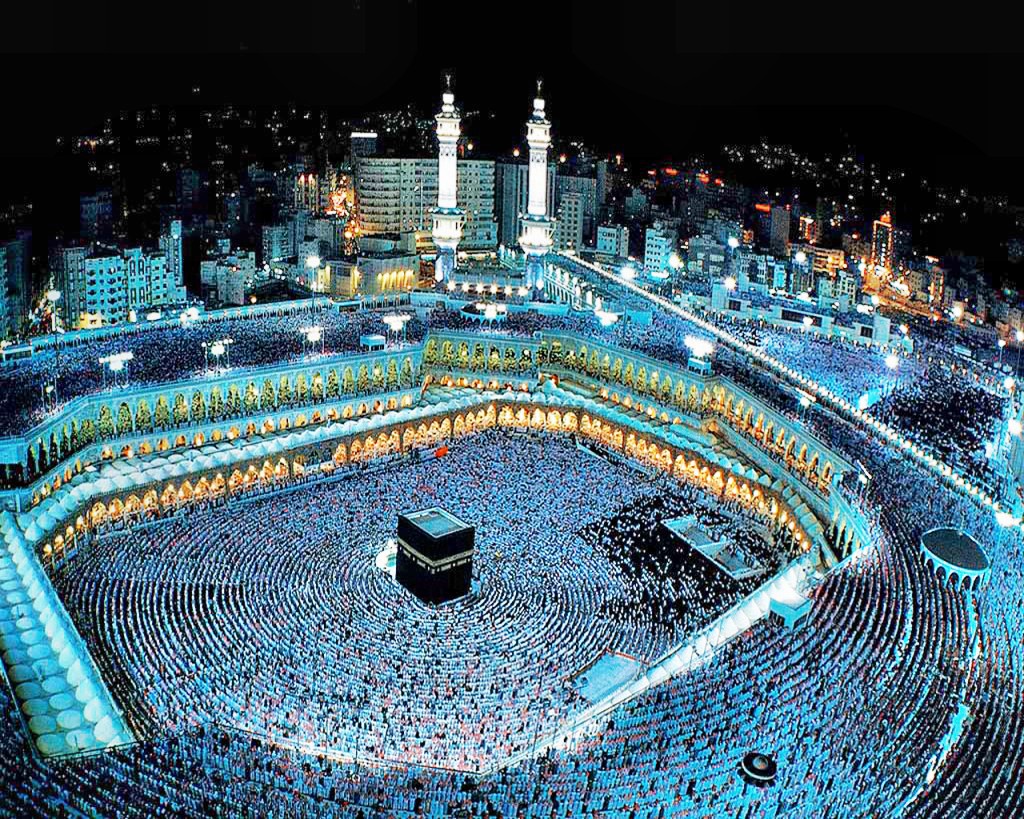 শিক্ষক পরিচিতি :
মোঃ আমিনুল ইসলাম
সহকারী শিক্ষক
কাঠালতলী দাখিল মাদ্রাসা
পাথরঘাটা,বরগুনা
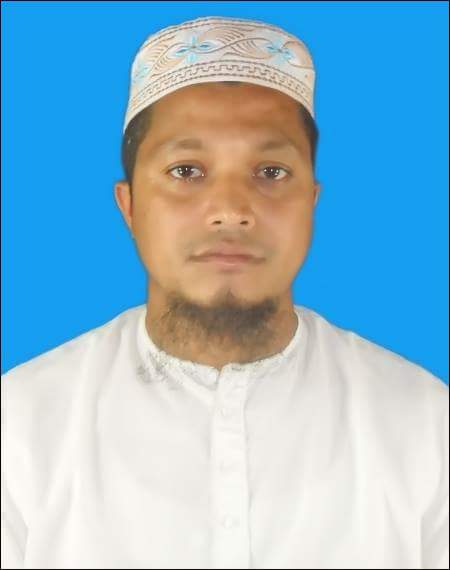 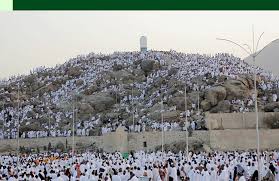 পাঠ পরিচিতিঃ
শ্রেণি:-৮ম
বিষয়:- কুরআন মাজিদ ওয়াত তাজবিদ
পাঠ:-হজ্জ
সময়:- ৫০ মিনিট।
পাঠ শিরোনামঃহজ্জ ও উহার আহকাম
শিখন ফলঃএ অধ্যায় শেষে শিক্ষার্থীরা শিখতে পারবে।
হজ্জের আভিধানিক অর্থ বলতে পারবে;
হজ্জের ফরজ ও ওয়াজিবগুলো লিখতে পারবে;
হজ্জ ফরজ ও আদায় হওয়ার শর্ত ব্যাখ্যা করতে পারবে;
4.বিভিন্ন দেশের হজ্জের মিকাতের তাৎপর্য বিশ্লেষণ করতে পারবে।
চলো ভিডিও দেখি
হজ্জের শব্দের আভিধানিক অর্থ হল 
১। ইচ্ছা করা।
২। জিয়ারত করা।
৩। সাক্ষাৎ করা।
হজ্জ ফরজ হওয়ার শর্ত
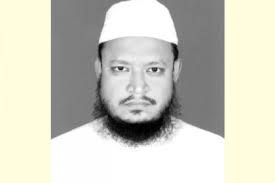 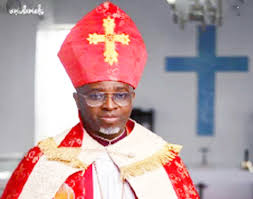 মুসলমান হওয়া ।
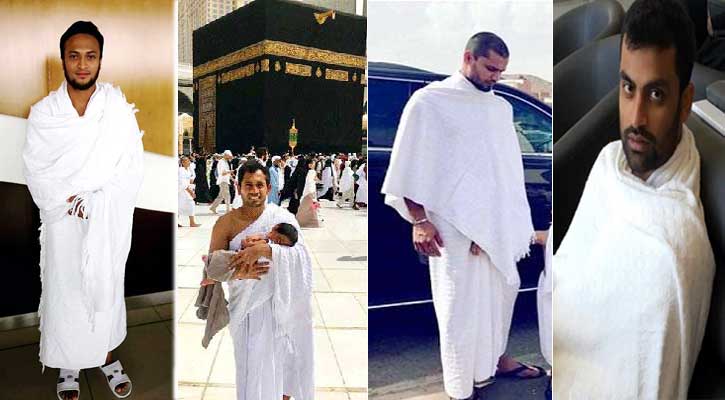 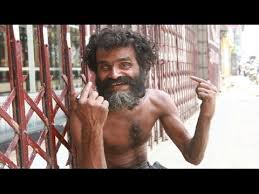 আকেল হওয়া ।
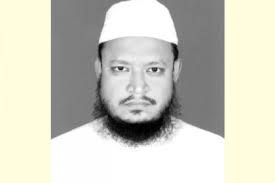 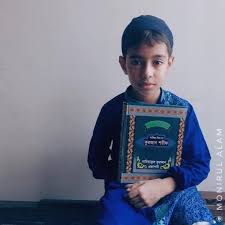 বালেগ হওয়া।
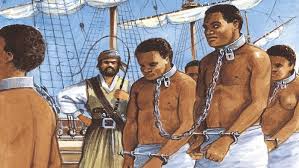 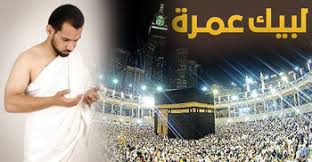 স্বাধীন হওয়া
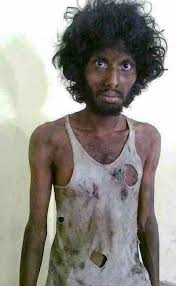 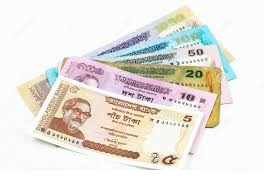 সামর্থবান হওয়া
হজ্জের ফরজ
ইহরাম বাধা
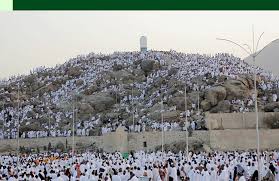 আরাফাতের ময়দানে অবস্থান করা
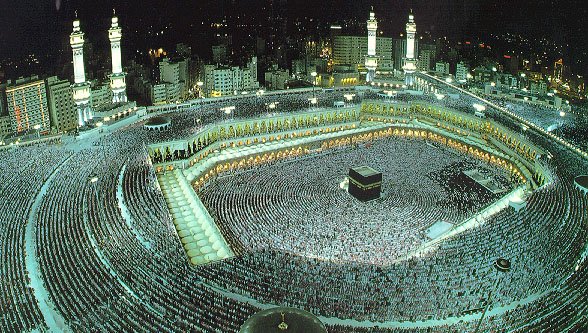 তাওয়াফ করা
উপরের ছবির প্রতি লক্ষ্য কর?
হজ্জের ওয়াজিব সমূহ
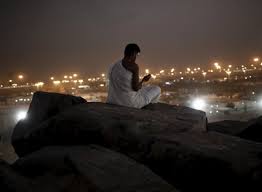 মুজদালিফায় রাত্রিযাপন করা
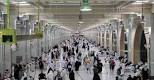 সাফা-মারওয়ায়  সায়ী করা
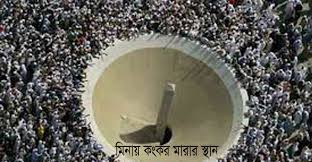 যামরায় পাথর নিক্ষেপ করা
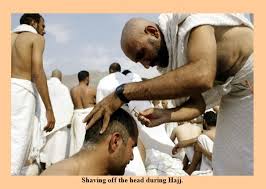 মাথা মুন্ডানো
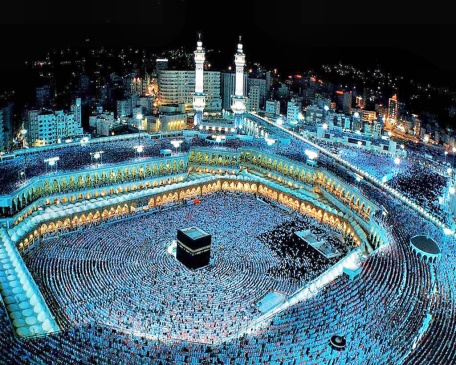 বিদায়ী  তাওয়াফ করা
হজ্জ  আদায়  হওয়ার শর্ত ৫টি
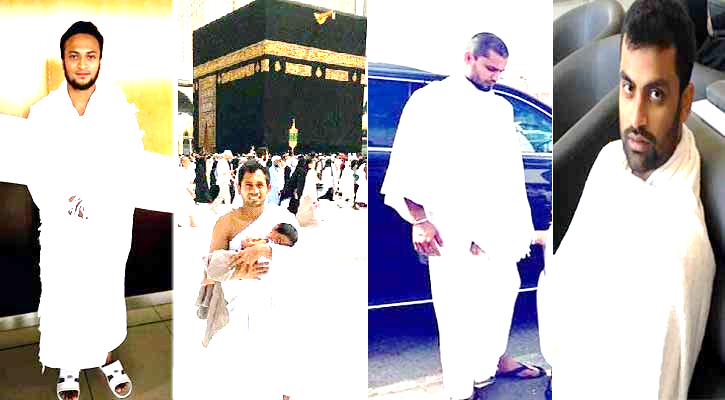 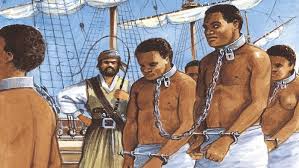 স্বাধীন হওয়া
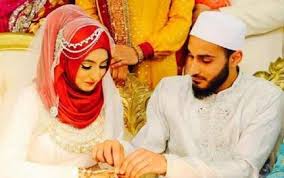 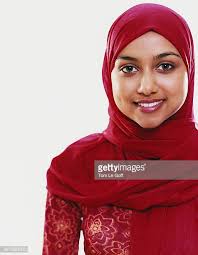 মহিলাদের সাথে স্বামী বা মুহরিম থাকা
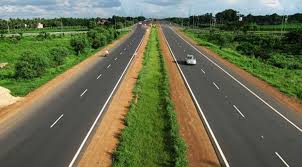 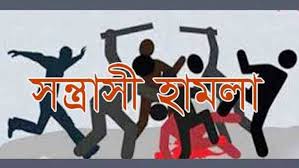 রাস্তা নিরাপদ থাকা
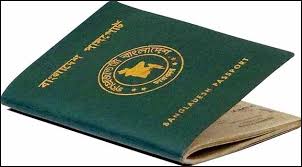 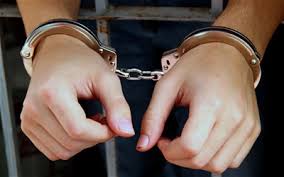 বাধা না থাকা
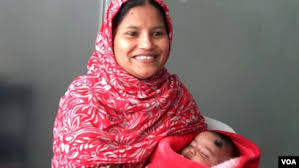 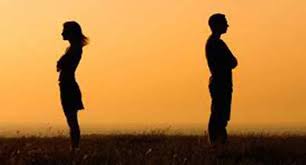 বিচ্ছেদ বিরতি বা প্রসুতি  
না থাকা
হজ্জ গ্রহনযোগ্য হওয়ার শর্ত ৫টি
১। হালাল সম্পদ খরচ করা
২। আল্লাহর সন্তোষ্টি অর্জনে হজ্জ করা
৩। হজ্জ চলাকালীন ইহরামের আদবের 
পরিপন্থি কোনো কাজ না করা
৪। হক্কুল ইবাদ আদায় করা
৫। হজ্জের পূর্বের অবস্থা থেকে পরবর্তি অবস্থা ভালো হওয়া।
হজ্জের মিকাত ৭ টি
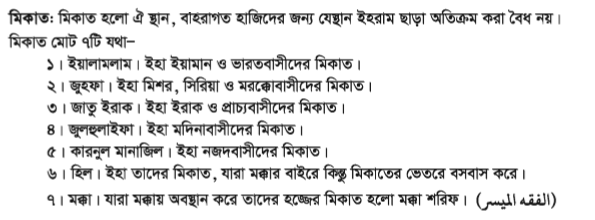 মূল্যায়ন
একক কাজ
১। হজ্জ শব্দের অর্থ কি?
২। হজ্জের ফরজ কয়টি?
৩। হজ্জ আদায়ের শর্ত কয়টি
৪। হজ্জের মিকাত কয়টি
জোড়ায় কাজ

হজ্জে কোন কাজের পর কোন কাজ করতে হয় তা ২ জনে মিলে বের কর।
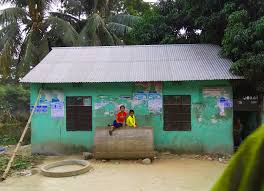 বাড়ীর কাজ
ইসলামের দৃষ্টিতে হজ্জের গুরুত্ব ও ফজিলত  খাতায় লিখবে।
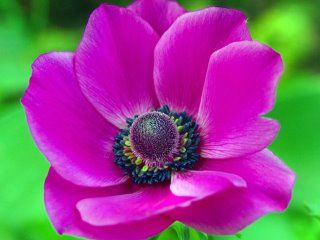 ধন্যবাদ